RESULTS September Global Poverty National Webinar
Education and Conflict

http://fuze.me/30204806, or dial (201) 479-4595, meeting ID 30204806.
Closed captioning: http://west.typewell.com/faelapgb
2
Welcome from Joanne CarterExecutive Director, RESULTS
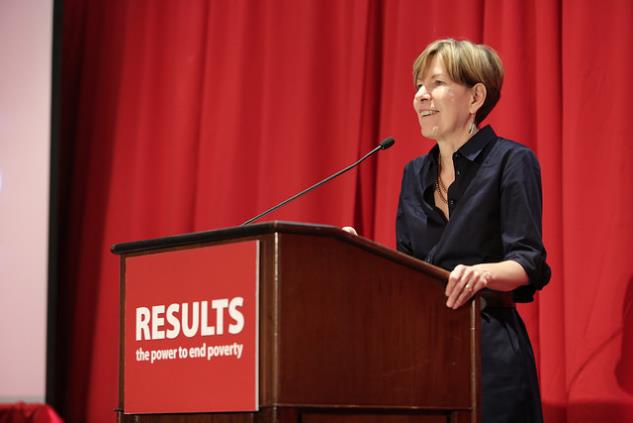 RESULTS National Webinar
3
Tony Baker
Associate Director, Global Education
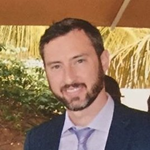 tbaker@results.org
Phone: (202) 783-7100
RESULTS National Webinar
4
Lisa Bender, Education in Emergencies Lead at UNICEF
Lisa has a background in humanitarian response, post-crisis transition and social programming for children and youth. 

At UNICEF’s global headquarters, she provides technical and policy advice in the education sector with a focus on complex 
emergencies and fragile states.  

Prior to UNICEF, Lisa worked with other UN agencies and international NGOs in direct programming, needs assessments, and evaluations in countries such as Yemen, the Democratic Republic of the Congo, and Bangladesh.
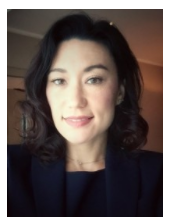 RESULTS National Webinar
5
Want to Ask a Question?
Unmute your line on your computer by clicking    in Fuze
Press *1 on your phone
Type your question in the Chat Window in Fuze

If you are not sharing, please stay muted
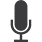 RESULTS National Webinar
6
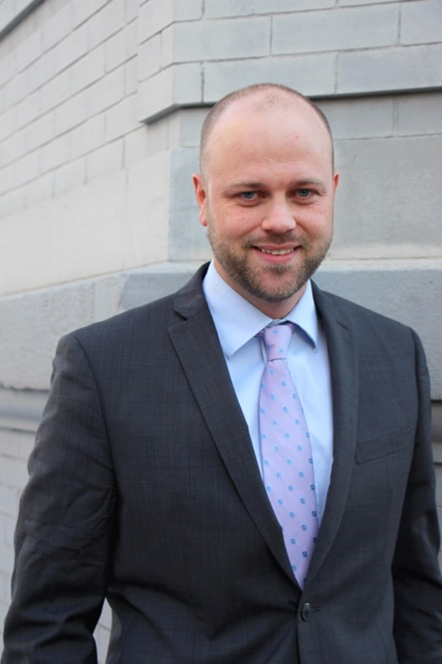 John Fawcett
Director, Global Policy and Advocacy
jfawcett@results.org
Phone: (202) 783-7100
RESULTS National Webinar
7
Legislative Update
READ Act
Global Partnership for Education resolution
FY 2018 Appropriations Update
8
READ Act
9
Global Partnership for Education
House GPE Resolution (H.Res.466)
23 cosponsors (6 Republicans, 17 Democrats)
Goal: 150 cosponsors; At least 50 Republicans
Senate GPE Resolution
10
FY18 Appropriations Update
11
Grassroots Café
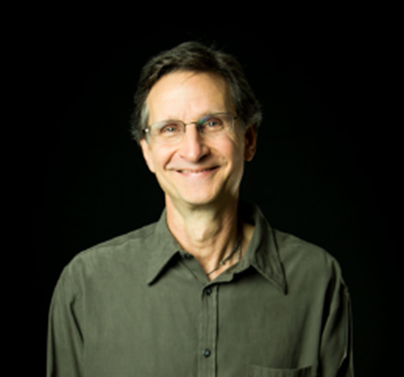 Ken Patterson
Director of Global Poverty Advocacy

Email: kpatterson@results.org
Phone: (828) 398-4562
RESULTS National Webinar
12
Great Advocacy so far, let’s keep it up!
Through July . . . 

143 face-to-face meetings with representatives, 45 face-to-face meetings with senators, and 595 congressional meetings overall

273 pieces of media
RESULTS National Webinar
13
Outreach: The 500 Challenge is On!
Through July . . . 

247 outreach activities with 55% of groups participating


Can we get to 500 events and 100% of groups this year?
RESULTS National Webinar
14
Fall Priorities for Global Group Strengthening
Supporting 100% of groups to do powerful community engagement
Supporting groups to build the Action Network in your communities
RESULTS National Webinar
15
Outreach Opportunities
Mid-October – Mid-November GPE media and outreach tour
October or November National Webinar
Master Advocacy Skills Trainer support
3-hour advocacy skills training curriculum
Fall training webinars supporting outreach
RCs are there to support you
RESULTS National Webinar
16
Build Your Action Network
We want to support you in building your local action network:
Ask people if they are willing to take 2 actions per month—tell them that’s what you need to be effective in persuading your members of Congress
Send us contact information for your Action Network member and we’ll help you engage them with regular actions.
RESULTS National Webinar
17
Announcements: Training
September 13, 9 pm ET. Webinar: The Global Partnership for Education: What Is It, and Why Do We Care? 
September 13, 9 pm ET. RESULTS Introductory Call. 
September 18, 1 pm ET and 8 pm ET. RESULTS Global Free Agents Webinars
September 21 at 8:30 pm ET. Using VolunteerMatch to Grow Your Group. 
September 27 at 8:30 pm ET. Mapping Your Community for Outreach and Engagement. 
October 14, 2 pm ET. National Webinar/Conference Call for Grassroots. Focus: GPE
RESULTS National Webinar
18
Announcements: Congress & Media
Congress
September 18-22: House Recess
September 21-22: Senate Recess

Media & Outreach
Mid-October through Mid-November: GPE Media and Outreach Tour with Selamawit Bekele
RESULTS National Webinar
10 people have stepped forward with gifts of $10,000 each in 2017 to create a $100,000 matching pool that launched at the International Conference. 

The next step? Donate by December 31to help us meet the match!
Donate today!
20
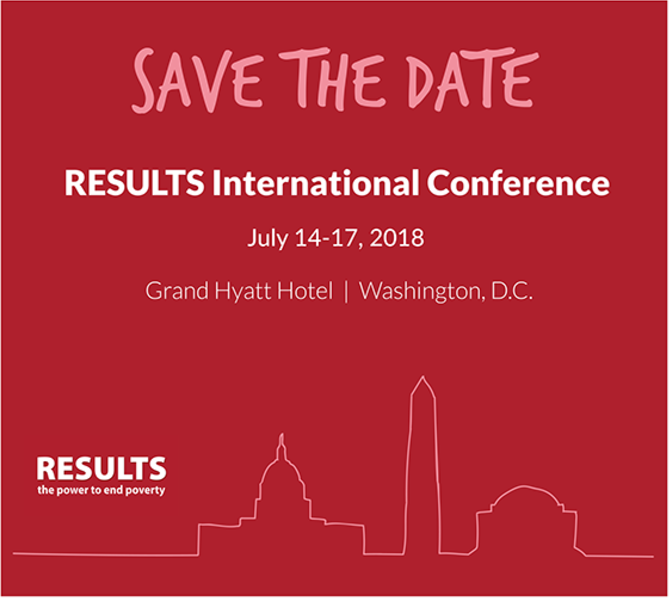 RESULTS National Webinar
21
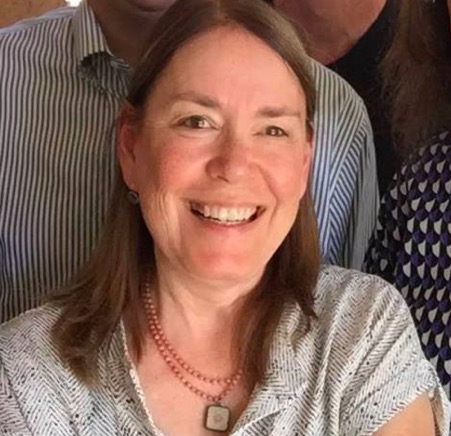 Laser Talk

GPE Resolution
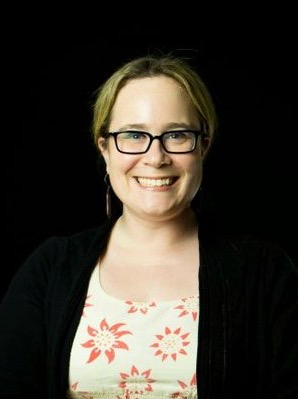 Lisa Marchal
Senior Global Grassroots Associate

lmarchal@results.org
Phone: (317) 529-5182
Lori Saltveit

Regional Coordinator
RESULTS National Webinar
22
___________________

Report Just an Outreach Activity:
http://tinyurl.com/2017GlobalOutreach

Report Just a Lobby Meeting:
http://www.tinyurl.com/RESLRF

Report Just a Media Piece:
http://tinyurl.com/2017GlobalMedia

___________________
RESULTS National Webinar
23
How many people from your group 
joined in today’s webinar?

Let us know your numbers directly - 
send to Lisa Marchal
Senior Associate, Global Grassroots
lmarchal@results.org
RESULTS National Webinar
24
You Are the Fire and Fuel 
That is Making Change Happen!
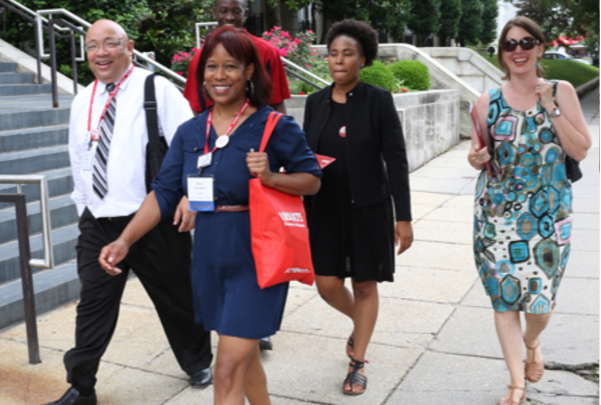 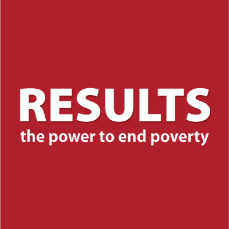